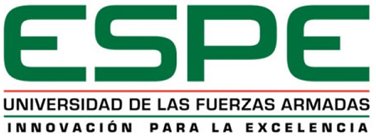 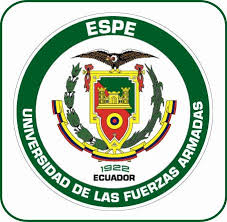 DEPARTAMENTO DE CIENCIAS ECONÓMICAS, ADMINISTRATIVAS Y DE COMERCIO
CARRERA DE ADMINISTRACIÓN
TRABAJO DE TITULACIÓN, PREVIO A LA OBTENCIÓN DEL TÍTULO DE. ADMINISTRADOR DE EMPRESAS
TEMA: “EVALUACIÓN DEL CUMPLIMIENTO DE ESTRATEGIA DEL SISTEMA NACIONAL DE NIVELACIÓN Y ADMISIÓN (SNNA) DE LAS UNIVERSIDADES PÚBLICAS 2013-2017”
AUTORA: ROSERO SALAZAR, ANDREA PATRICIA
DIRECTOR: JARAMILLO CARRERA, MARCO VINICIO
SANGOLQUÍ 2018
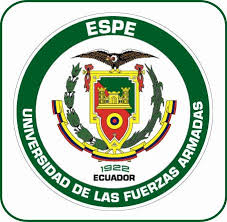 INTRODUCCIÓN
FUNCIONES:
PLANTEAMIENTO DEL PROBLEMA DE INVESTIGACIÓN
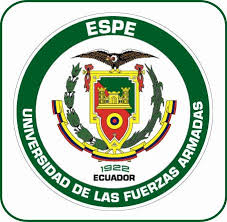 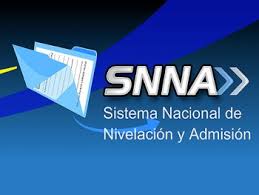 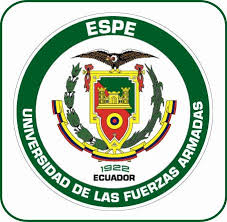 Espina de pescado
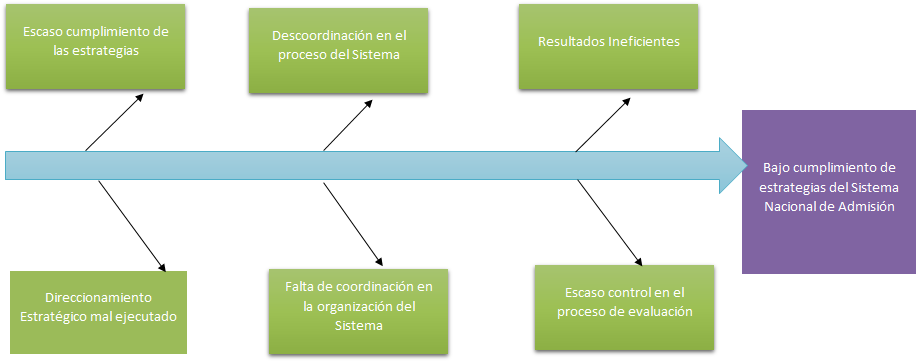 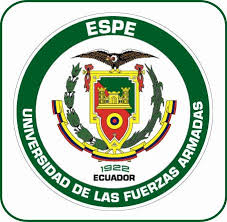 Objetivo General

Evaluar el nivel de cumplimiento de la estrategia del sistema nacional de nivelación y admisión (SNNA) a las universidades públicas durante el periodo 2013 – 2017.
Objetivos Específicos
Identificar los lineamientos de direccionamiento estratégico que permiten la efectividad del sistema nacional de nivelación y admisión (SNNA) a las universidades públicas para identificar incumplimientos de procesos en el periodo 2013 - 2017

Determinar las fallas en la organización  del sistema nacional de nivelación y admisión (SNNA) a las universidades públicas para evaluar resultados.

Analizar el proceso de evaluación del sistema nacional de nivelación y admisión (SNNA) a las universidades públicas para   los factores del proceso de evaluación 
Proponer el uso de lineamientos prospectivos que permitan el cumplimiento de la estrategia del sistema nacional de nivelación y admisión (SNNA) a las universidades públicas
La Administración por objetivos
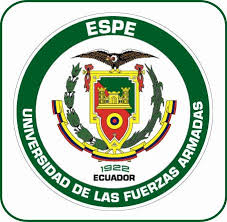 Modelos administrativos
MARCO TEÓRICO
Proceso
LA ADMINISTRACIÓN PÚBLICA
Evaluación estratégica
Modelos de gestión
Modelo burocrático
Dirección estratégica
Administrativa
Cumplimiento
Evolución del ingreso
Por resultados
Estrategia
Base legal
Sistema meritocrático
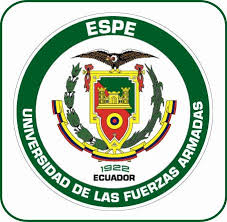 MARCO TEÓRICO
Sistema de Admisión
Técnicas de valoración
Evolución ingreso a las  Universidades
Metodología para el seguimiento y evaluación
Metodología Basada en Indicadores (Cuadro de Mando Integral)
Metodología EP2M, Propuesta Por C. Adams y P. Roberts
Matriz Marco Refencial
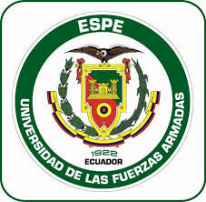 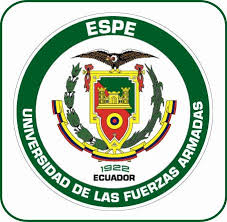 Marco Metodológico
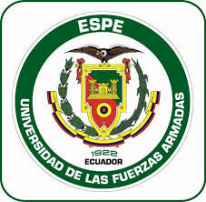 Instrumento
Informe por variables
Resultados
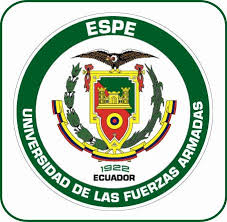 Insuficiencia en la preparación previa
Ausencia de orientación vocacional
Falta de actualización y capacitación docente
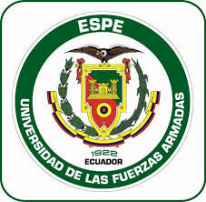 Programación del proyecto
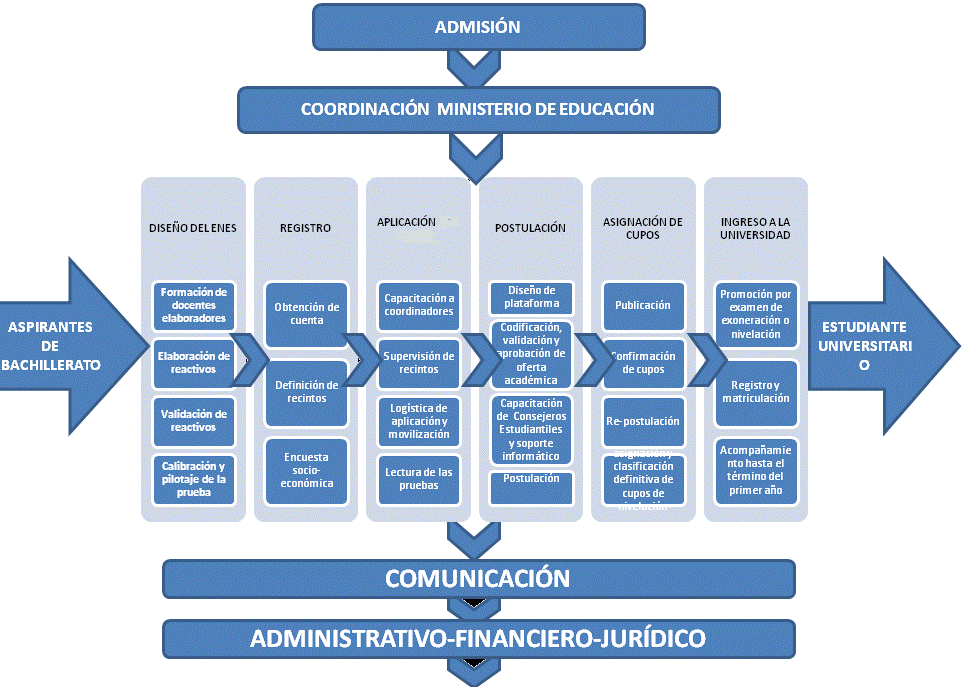 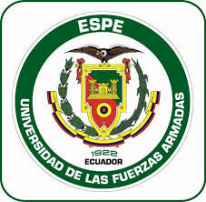 Presupuesto
Capacidad de respuesta
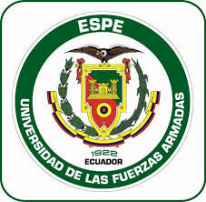 Resultados Proceso de Evaluación
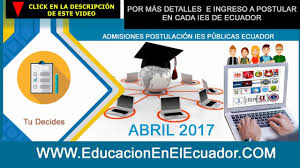 CUMPLIMIENTO DE METAS
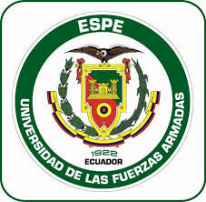 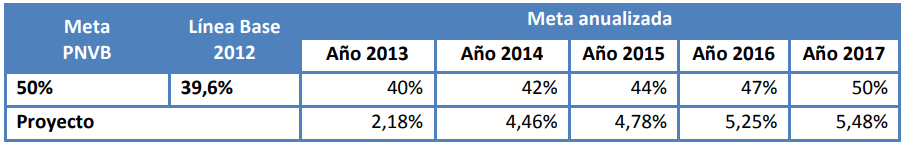 PROPUESTA
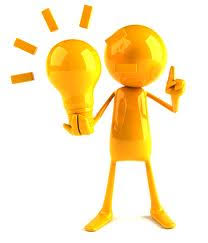 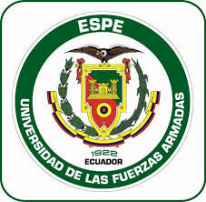 PROPUESTA
ESTRATEGIA 1
Mejoramiento la calidad del aprendizaje del bachiller
ESTRATEGIA No. 2
Reforzamiento de conocimientos académicos.
OBJETIVO ESTRATÉGICO No. 1

Implementar nuevas reformas de enseñanza en los dos últimos años de Educación Media para mejorar el aprendizaje a los estudiantes.
ESTRATEGIA No. 3
Nivelación a ex alumnos
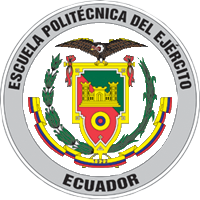 Estrategias propuestas
ESTRATEGIA 1
Crecimiento de la accesibilidad a la educación Superior en las IES
OBJETIVO ESTRATÉGICO No. 2
Implementar reformas en la organización del Programa SNNA
ESTRATEGIA 2
Difusión de las carreras tecnológicas
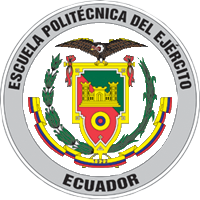 CONCLUSIONES Y RECOMENDACIONES
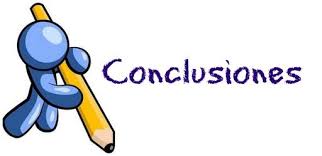 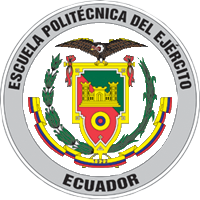 Conclusiones
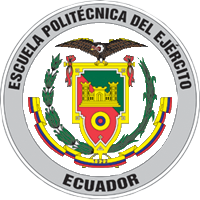 Recomendaciones
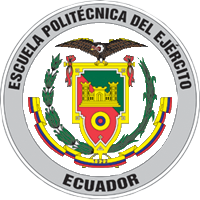 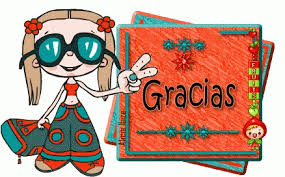